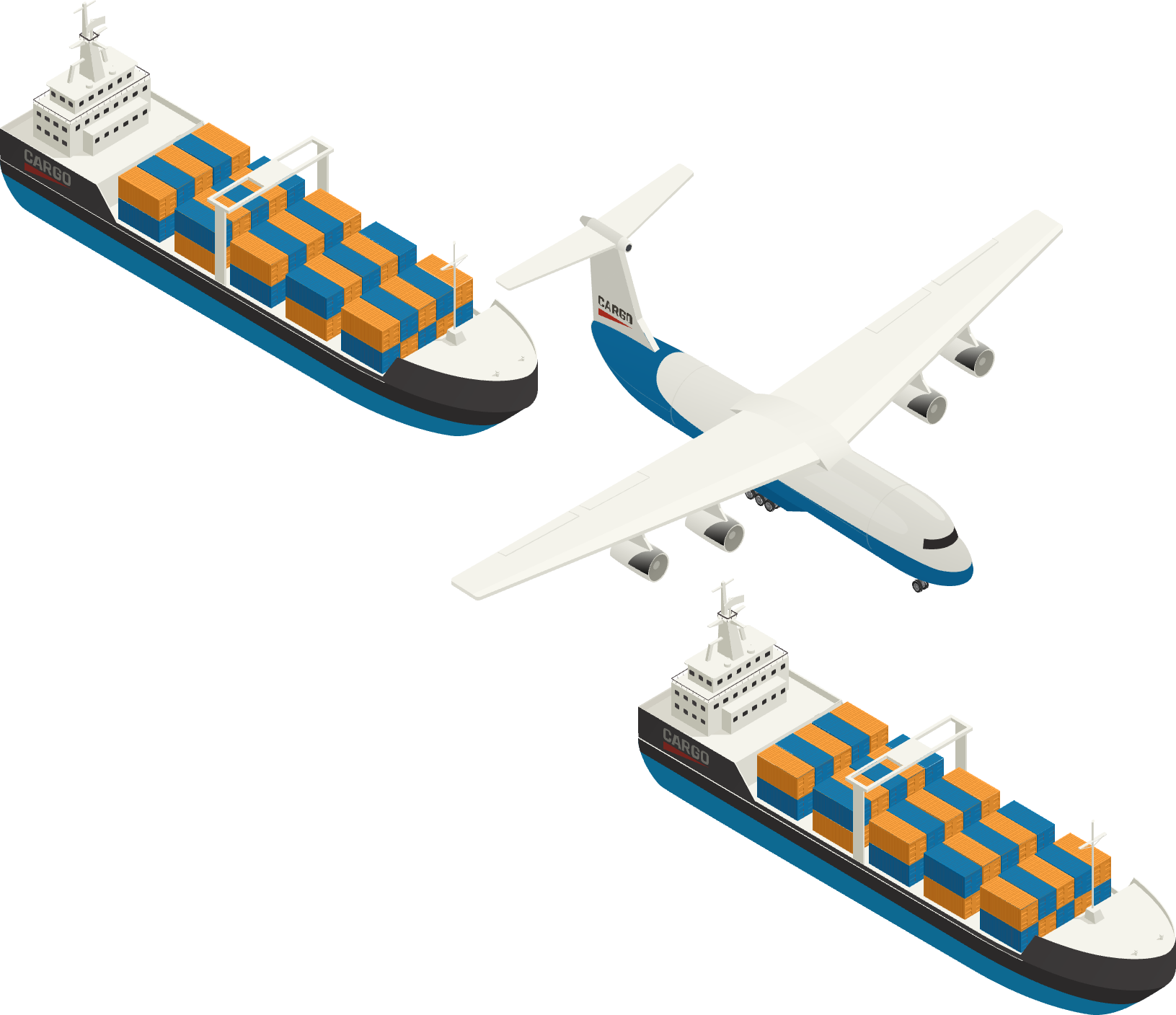 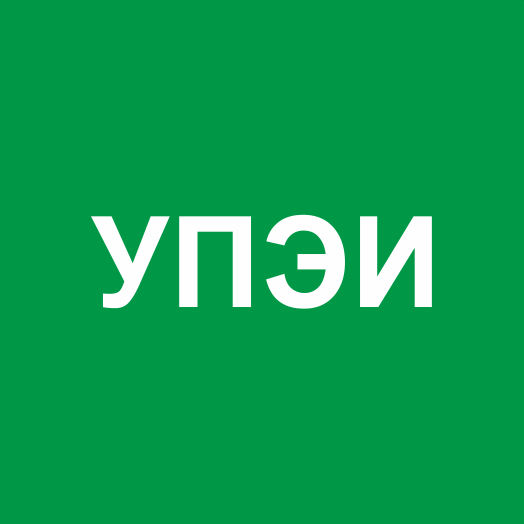 ИНСТИТУТ ИССЛЕДОВАНИЙ
ЭКОНОМИЧЕСКОЙ ПОЛИТИКИ
КЫРГЫЗСКОЙ РЕСПУБЛИКИ
Транспортные коридоры в Центральной Азии: 
новые возможности для Кыргызстана
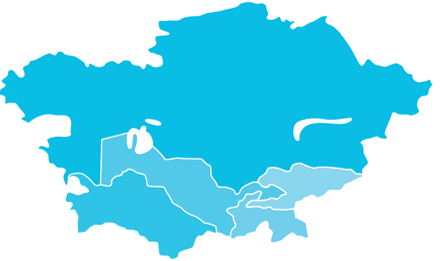 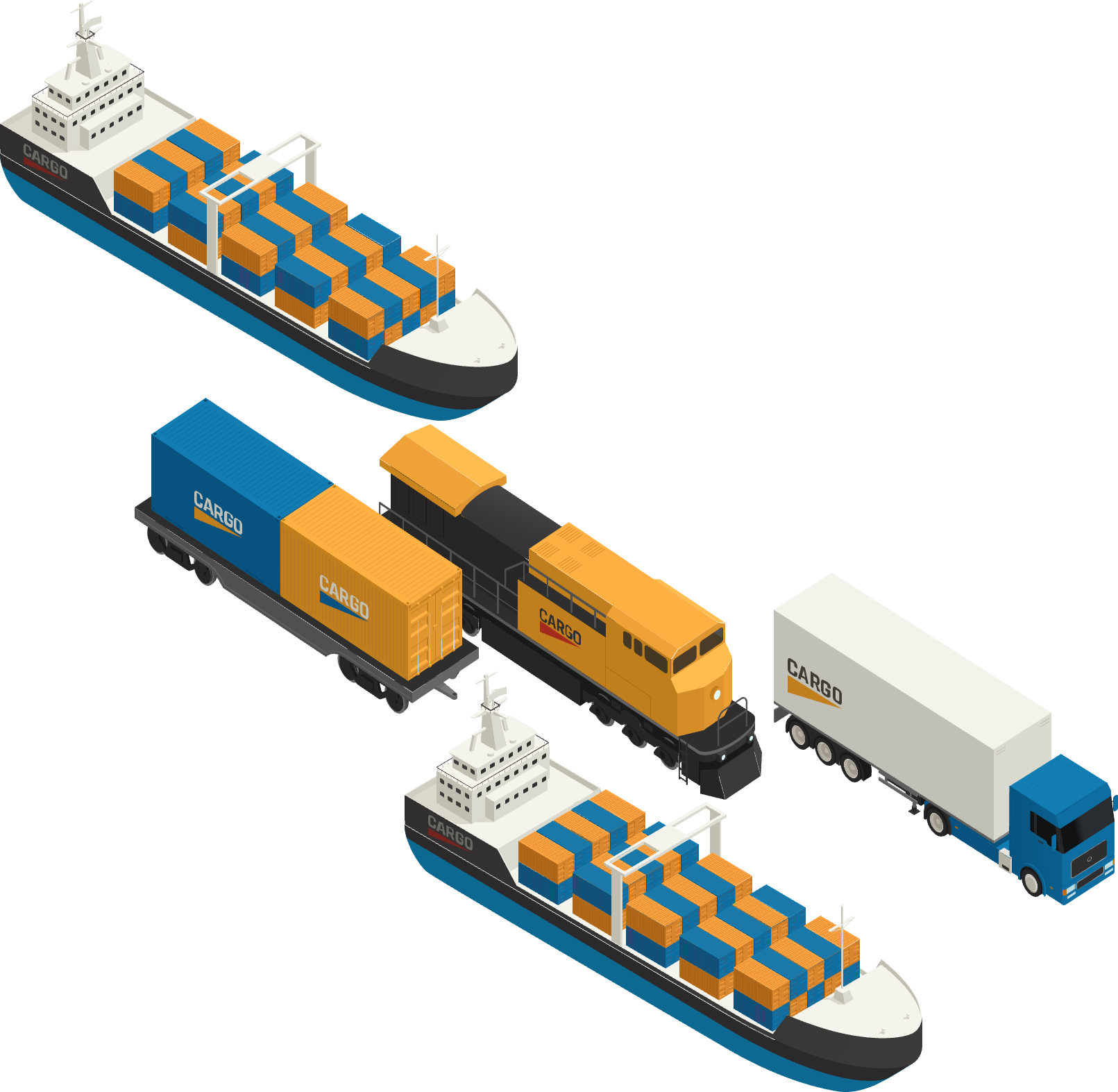 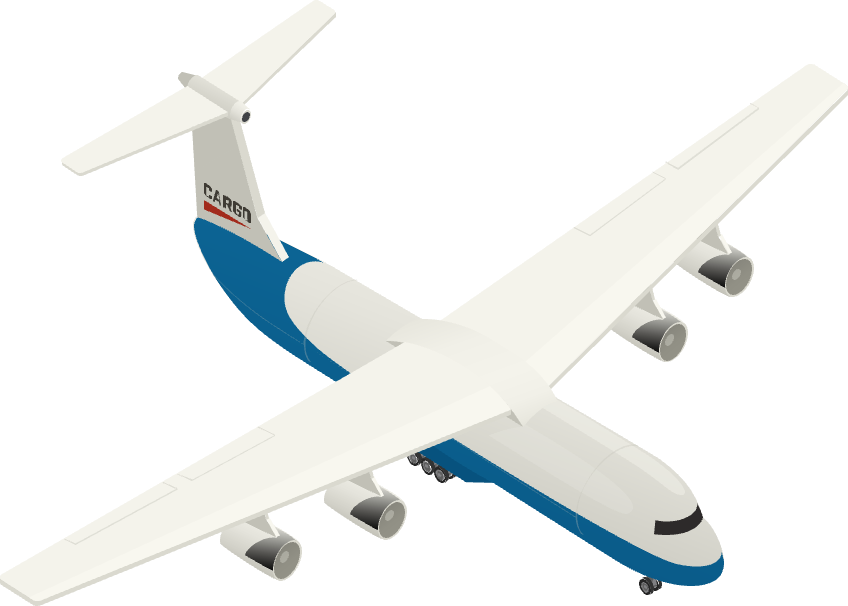 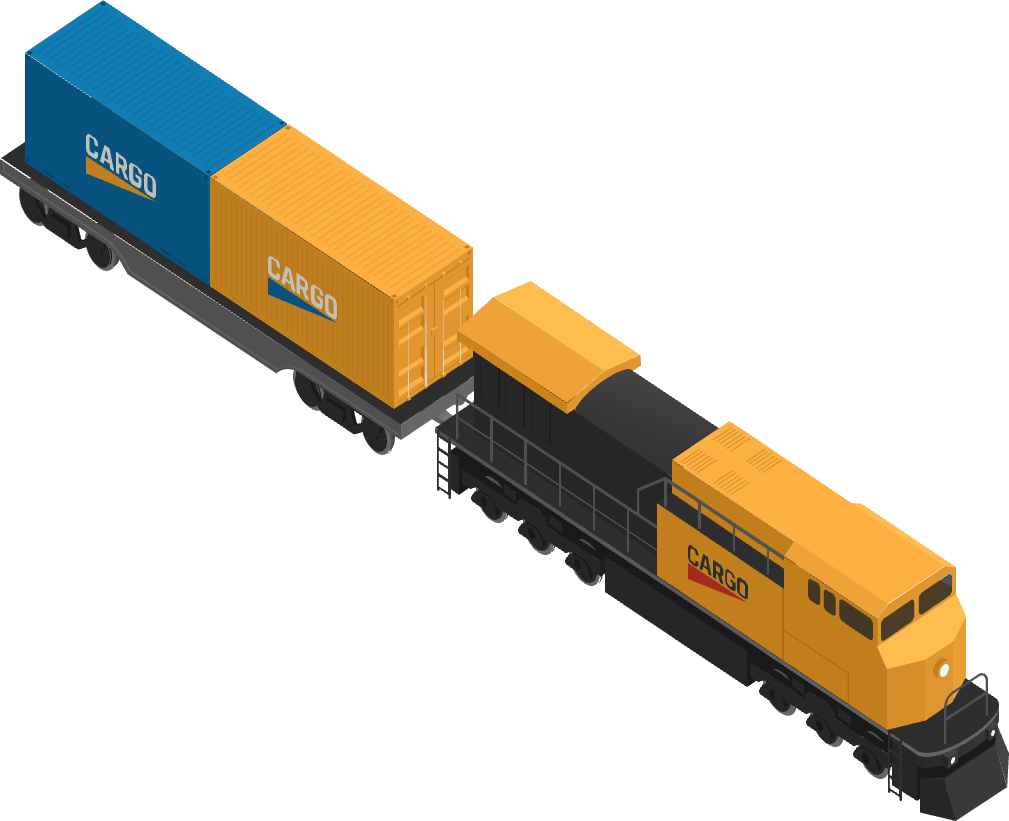 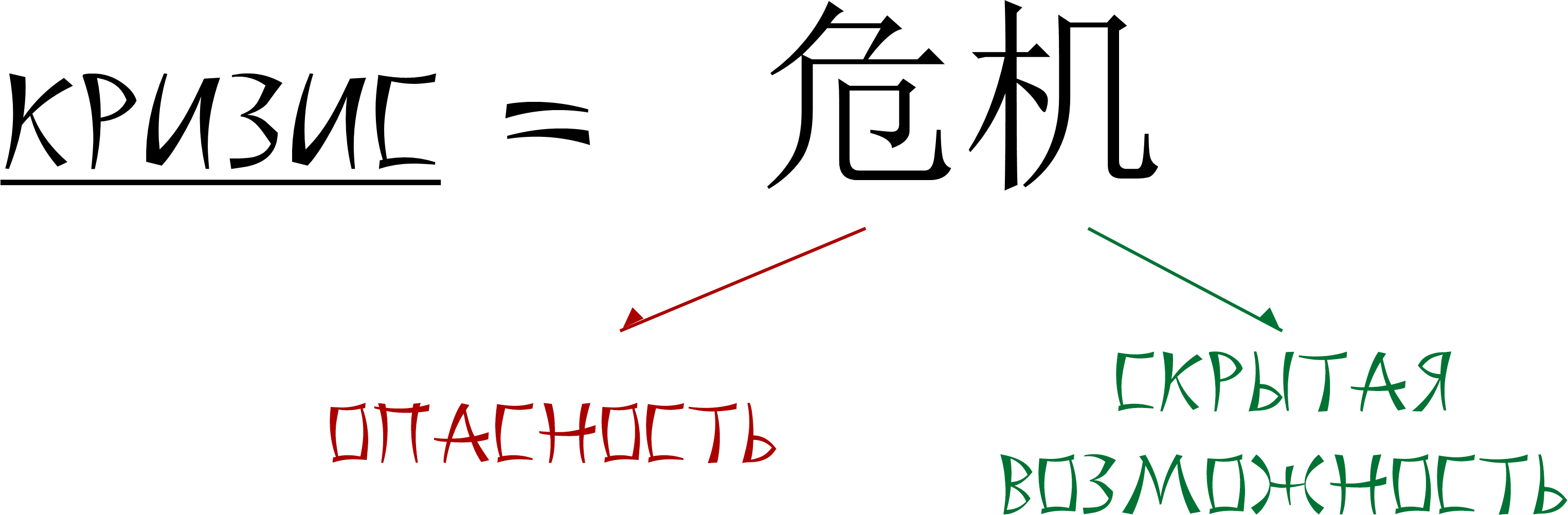 В китайском языке нет слова «кризис». Они используют два иероглифа,
один из которых обозначает опасность, а другой - возможность.
In a crisis be aware of a danger but recognize the opportunity
(во время кризиса знай об опасности, но распознавай возможность.)
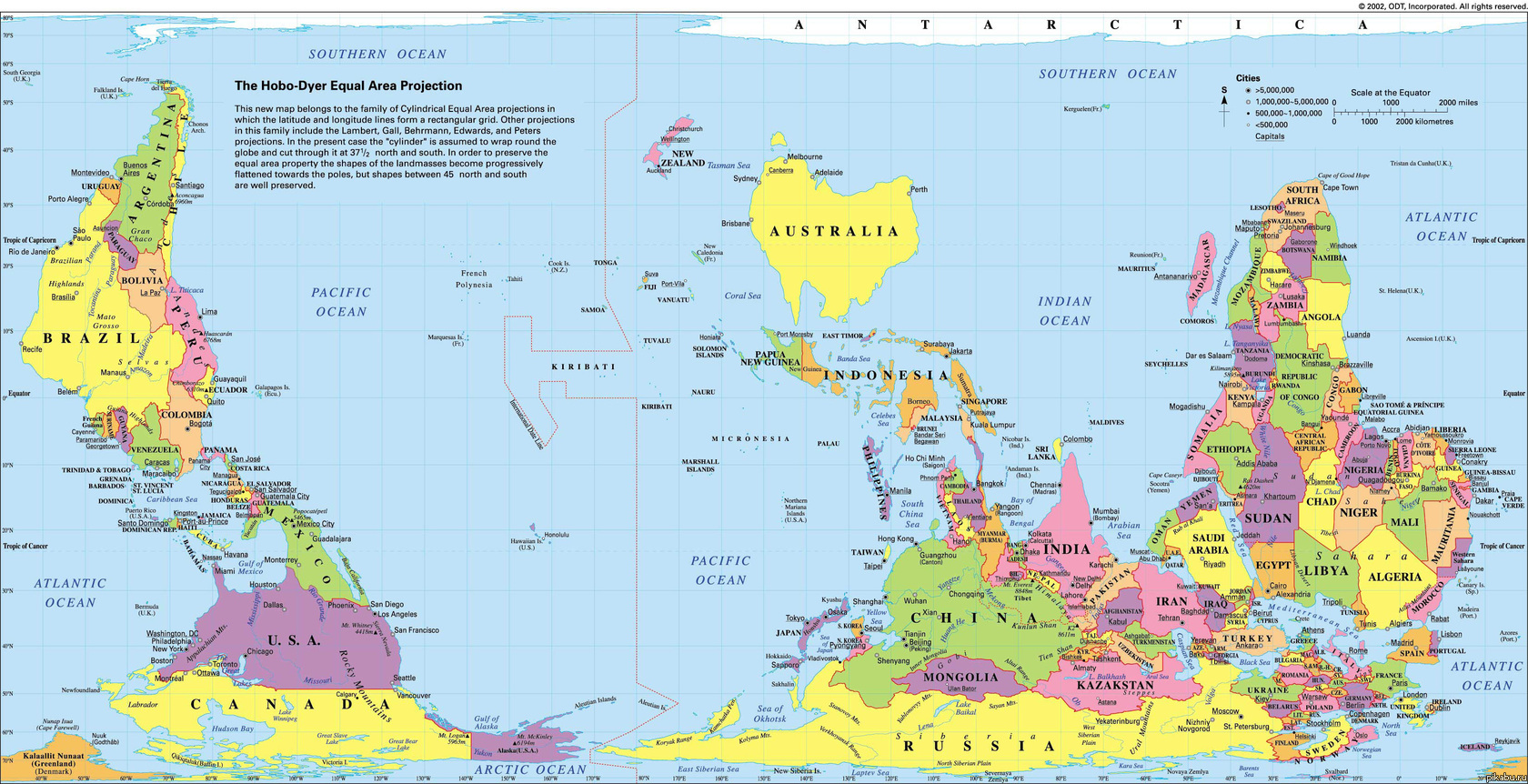 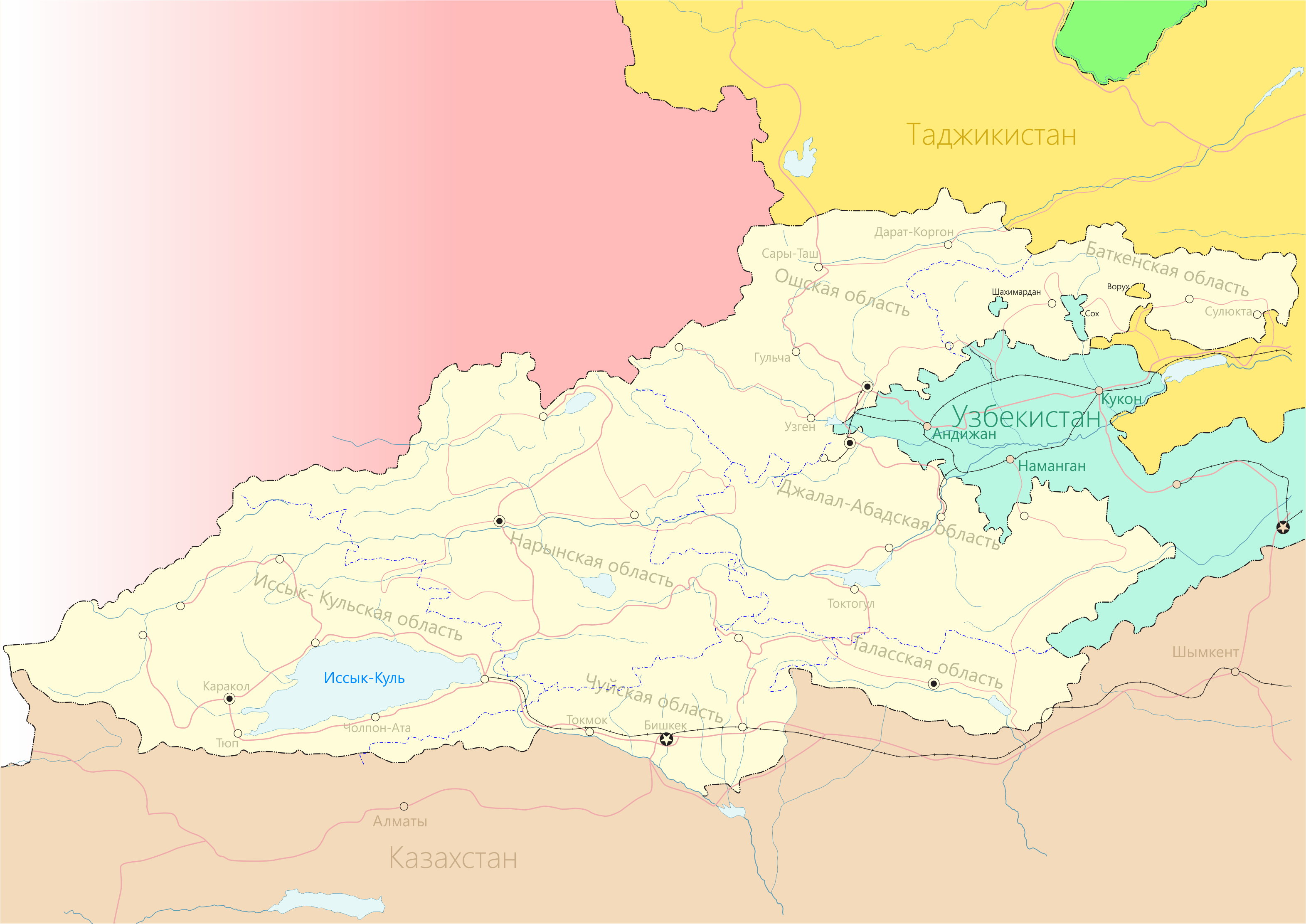 И
И
Э
П
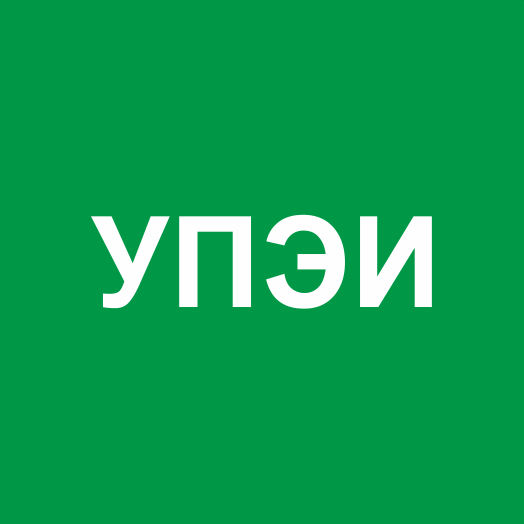 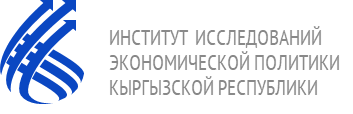 Новые экономические
реалии
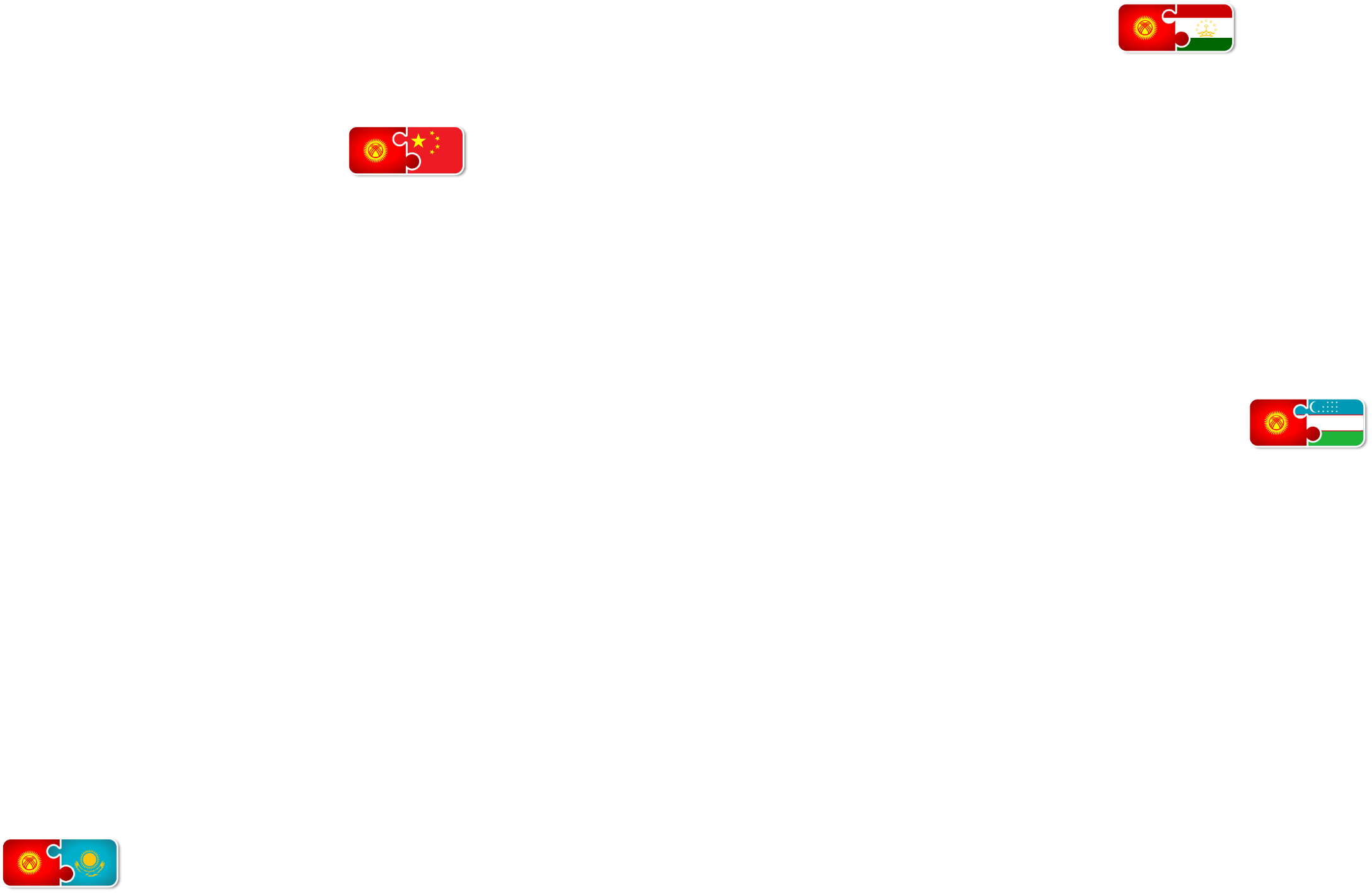 Китай
Инвестиции
Технологии
Товары
Джалал-Абад
2-й экономический центр
Бишкек
экономический центр КР
Великий шелковый путь около I века н.э.
И
И
Э
П
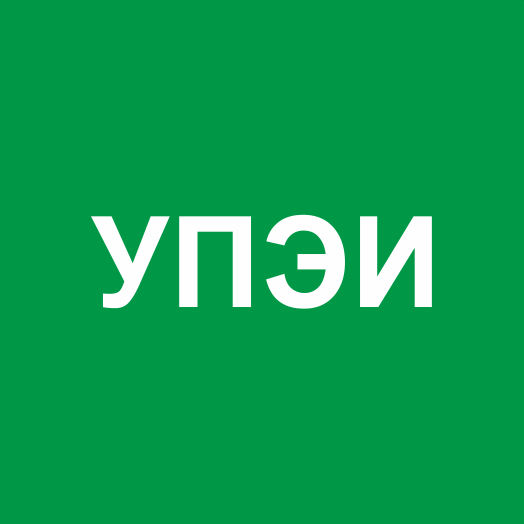 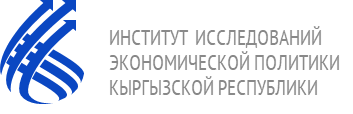 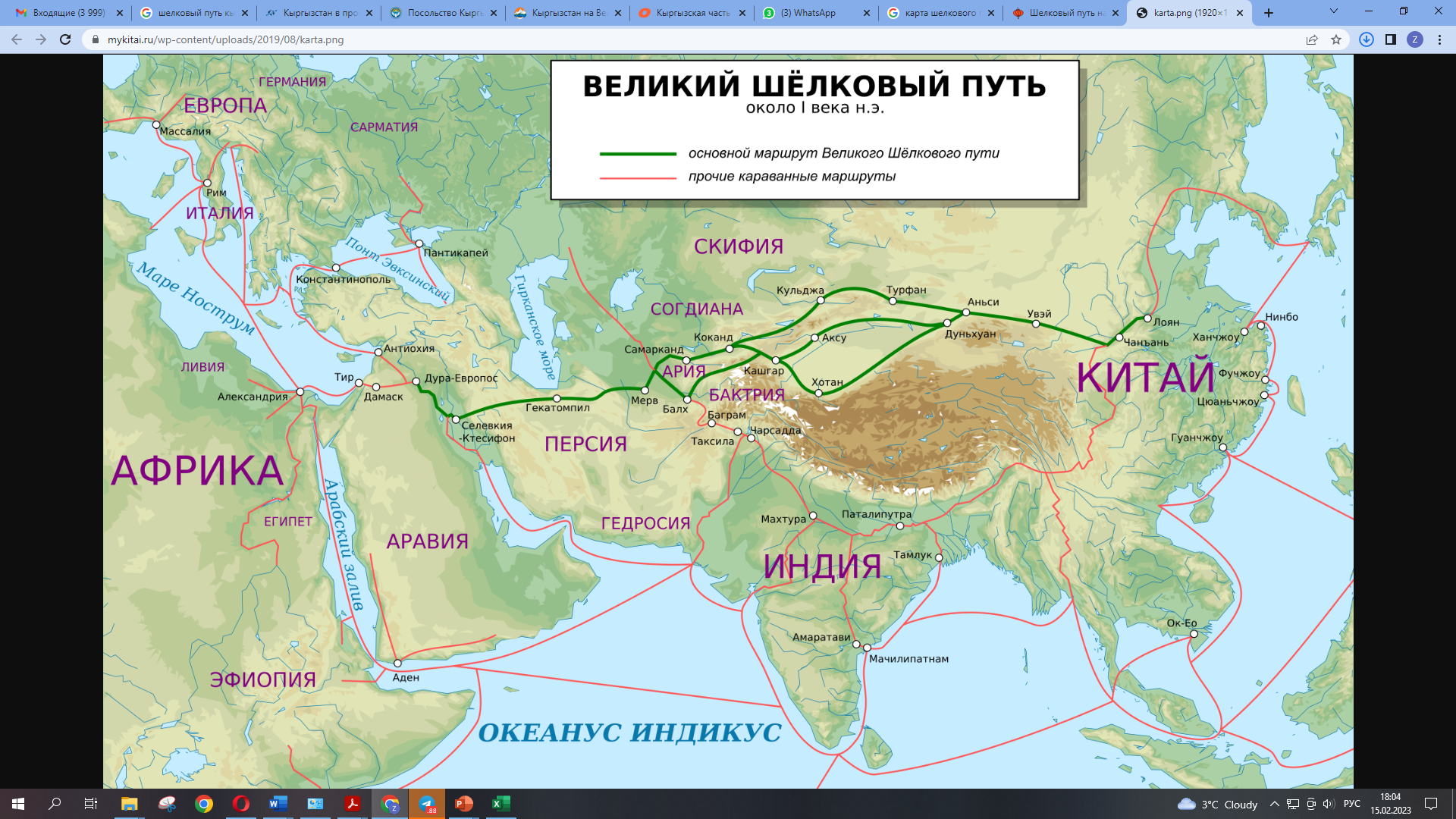 Застава Янгуань – подножие гор Куньлунь – горы Цунлин – Афганистан, Иран – Дамаск, Багдад – Кипр, Мальта, Греция – Южное направление.
Застава Юймэньгуань – горы Тянь Шань – горы Цунлин – Центральная Азия – Римская империя – Западное направление.
Север Китая – Памир – Нижняя Волга – Черное море – Северное направление.
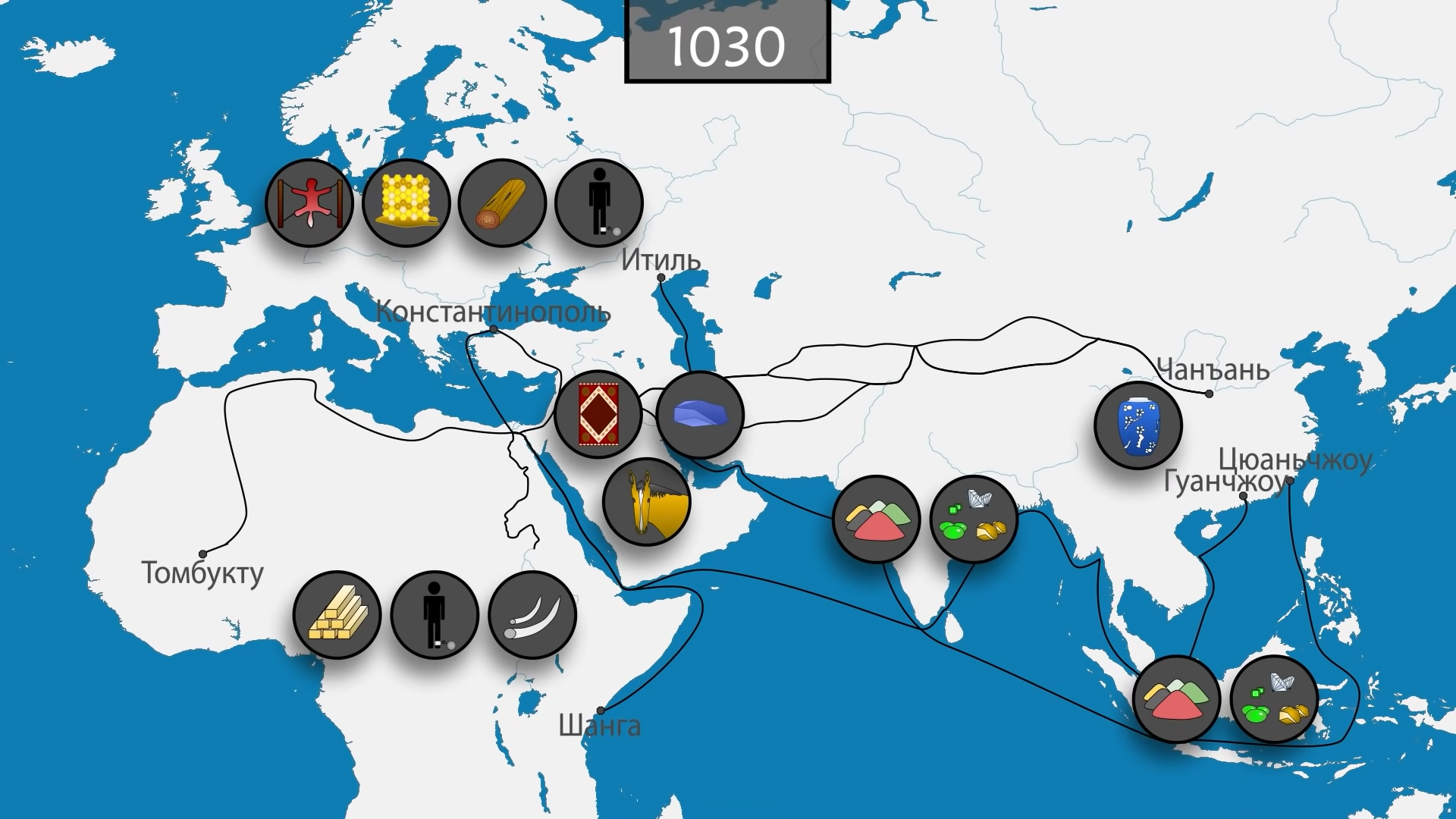 Новый шелковый путь
И
И
Э
П
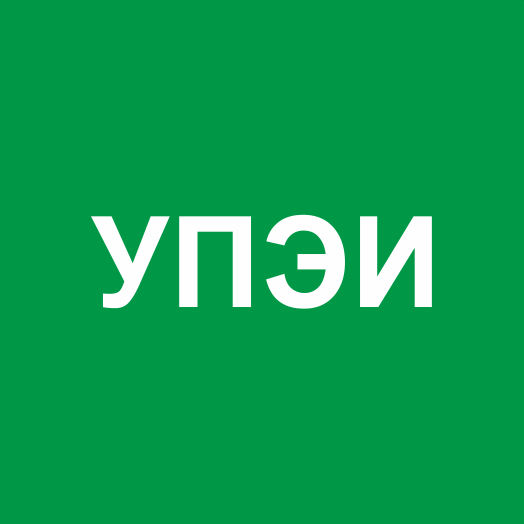 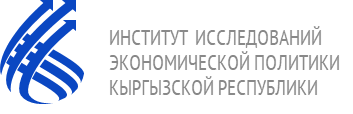 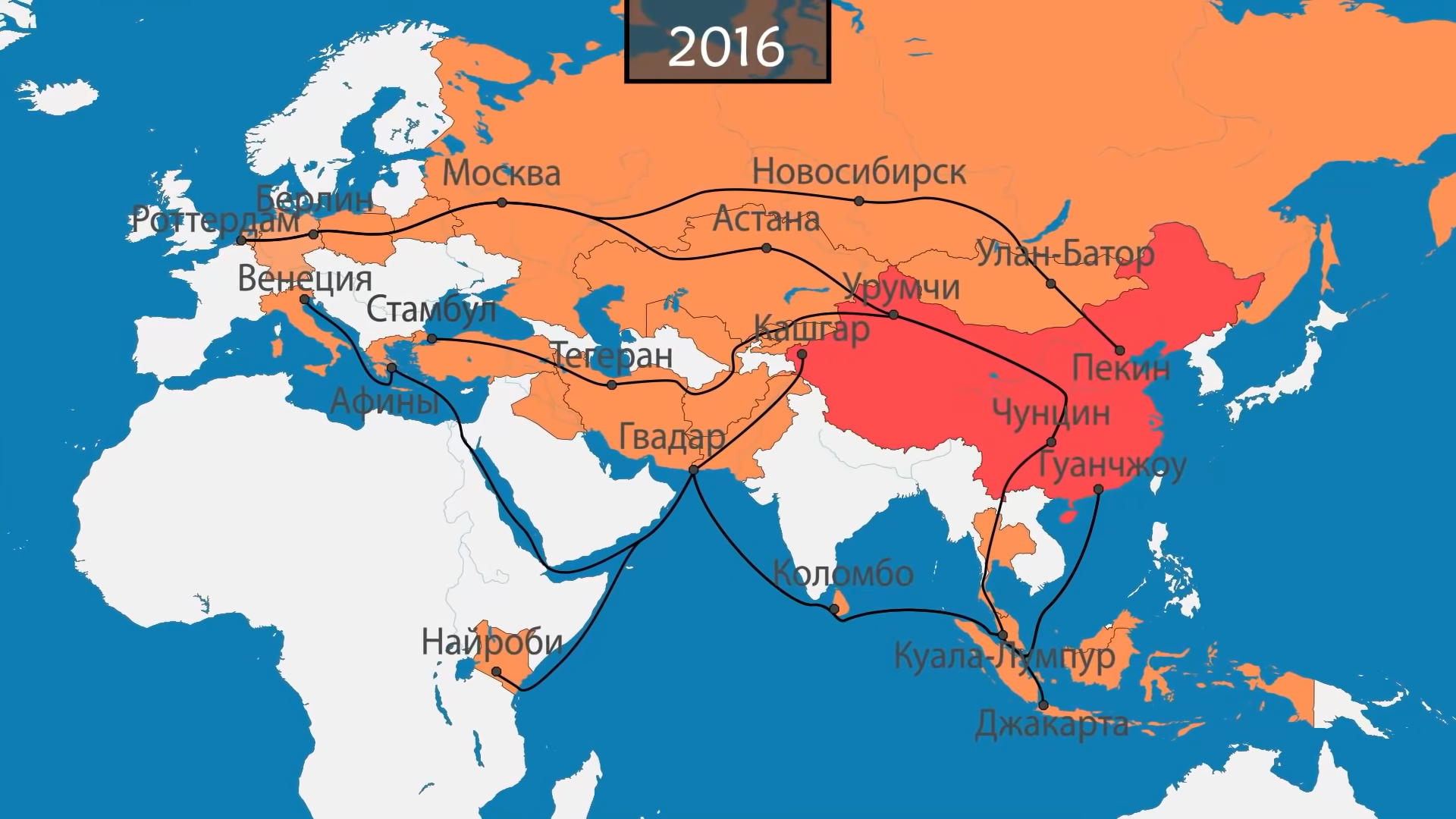 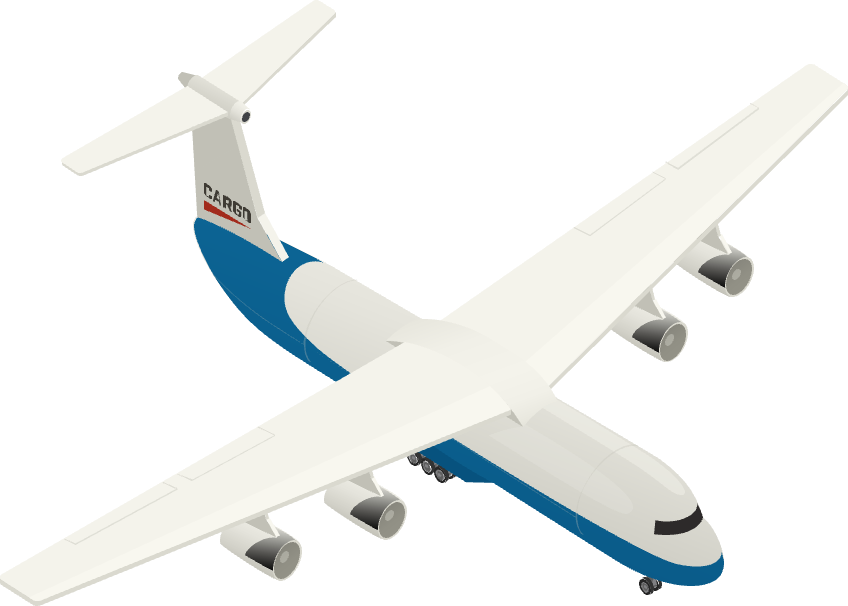 И
И
Э
П
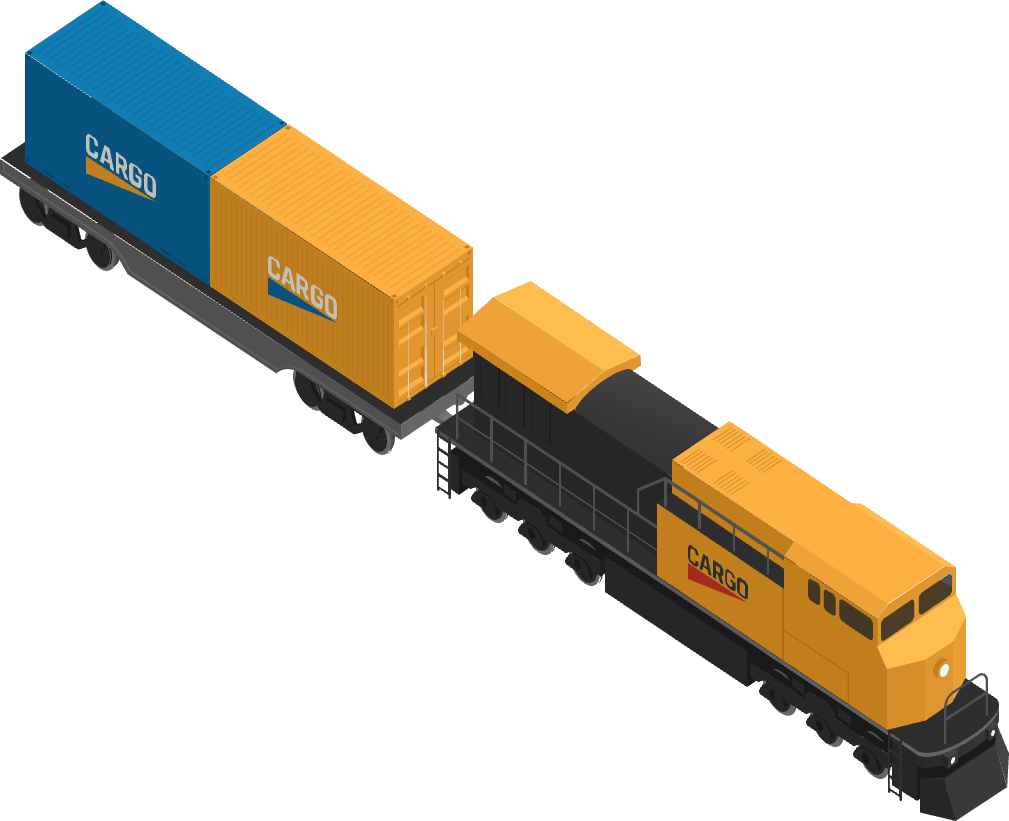 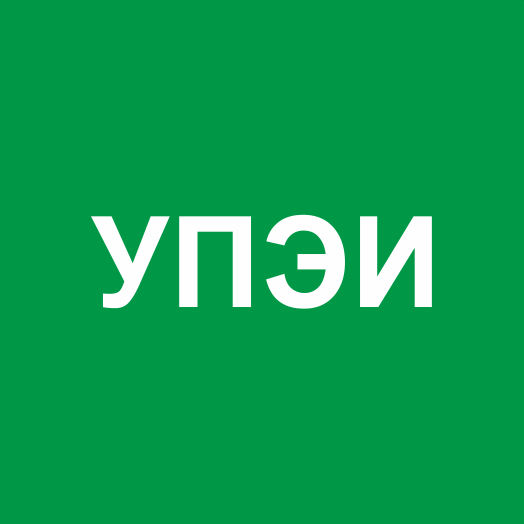 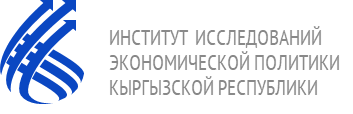 Доля
мирового
ВВП
Европа
15,5%
Европа
23,1%
€892 млрд.
€670 млрд.
€478 млрд.
€498 млрд.
2030
2012
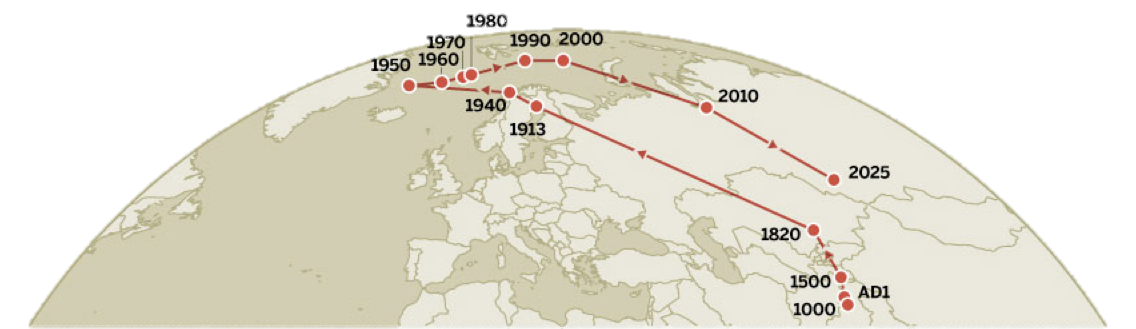 Китай
24,9%
США
21,9%
Китай
11,5%
США
14,7%
€841 млрд.
€466 млрд.
Прогнозы
Потребление 
среднего класса
%
100
Индия
тыс. млрд. долл. США
90
25
80
70
20
Китай
Евросоюз
Бразилия
60
Россия
50
15
40
Индия
США
30
510
Евросоюз
Япония
20
Китай
10
5
США
Другие страны Азии
Другие
0
Индия
Евросоюз
2000
2010
2020
2040
0
2050
2030
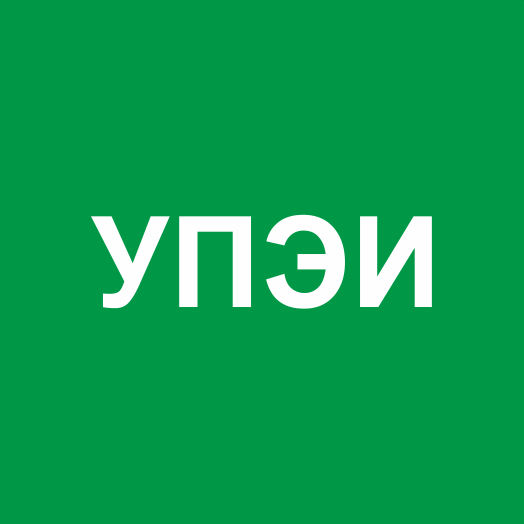 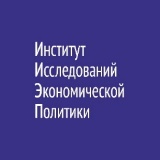 Китай
США
2000
2005
2010
2015
2020
2025
2030
2035
2040
2045
2050
Япония
Регион меняется, его экономику нужно оценивать по-новому
10
Экономика Центральной Азии: новый взгляд
Совокупный ВВП Центральной Азии – 347 млрд долл.
И
И
Э
П
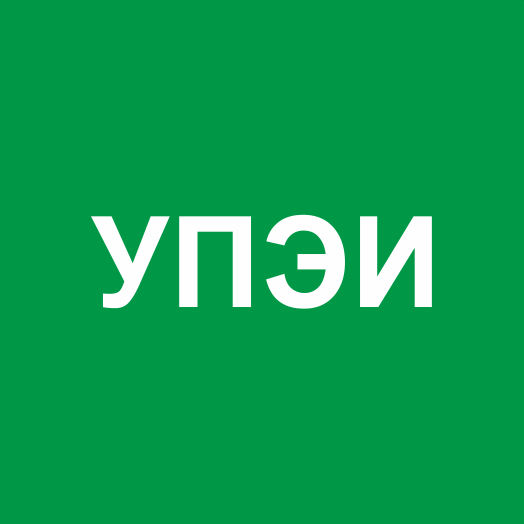 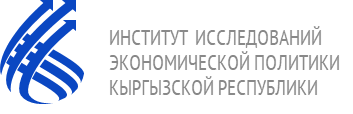 4x рост совокупного ВВП стран ЦА
Реальный рост ВВП
в реальном выражении с 2000 г.

3x увеличение ВВП по ППС
на душу населения с 2000 г.
6,2%
среднегодовой темп
роста экономик стран ЦА за последние 20  лет (мир – 2,6%, развивающиеcя – 5,3%).
11
Экономика Центральной Азии: новый взгляд
ТРАНСНАЦИОНАЛЬНЫЙ ЛОГИСТИЧЕСКИЙ ХАБ
И
И
Э
П
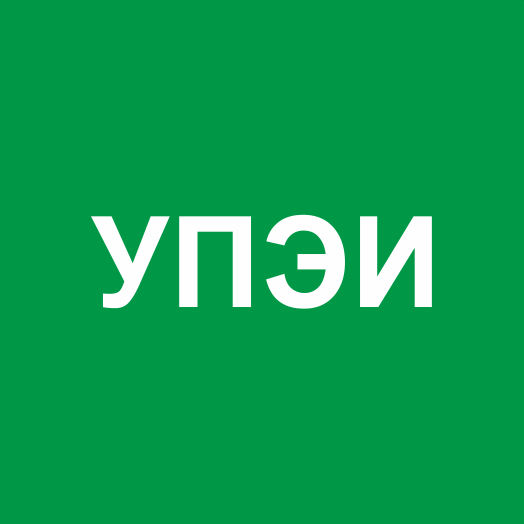 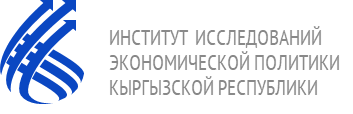 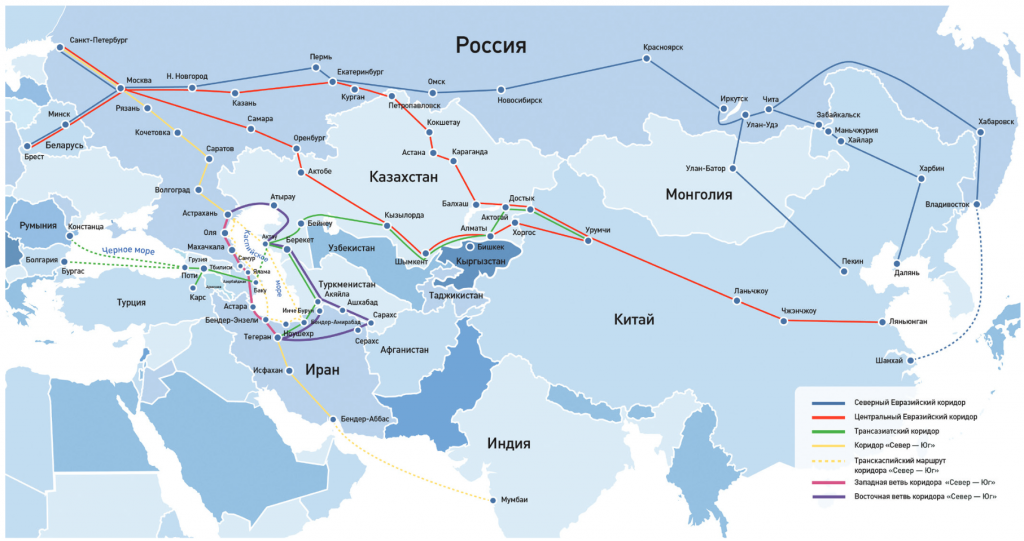 Прогноз выручки на рынке электронной коммерции в 2023 г.
(Statista Digital Market Outlook 2023)
$40,9 млрд.
$3,3 млрд.
$490,5 млн.
$1,49 трлн.
РАЗВИТИЕ БОНДОВЫХ СКЛАДОВ
Северный Евразийский коридор
Центральный коридор
Трансазиатский коридор
Коридор «Север – Юг»
Транскаспийский маршрут
коридора «Север – Юг»
Западная ветвь коридора «Север – Юг»
Восточная ветвь коридора «Север – Юг»
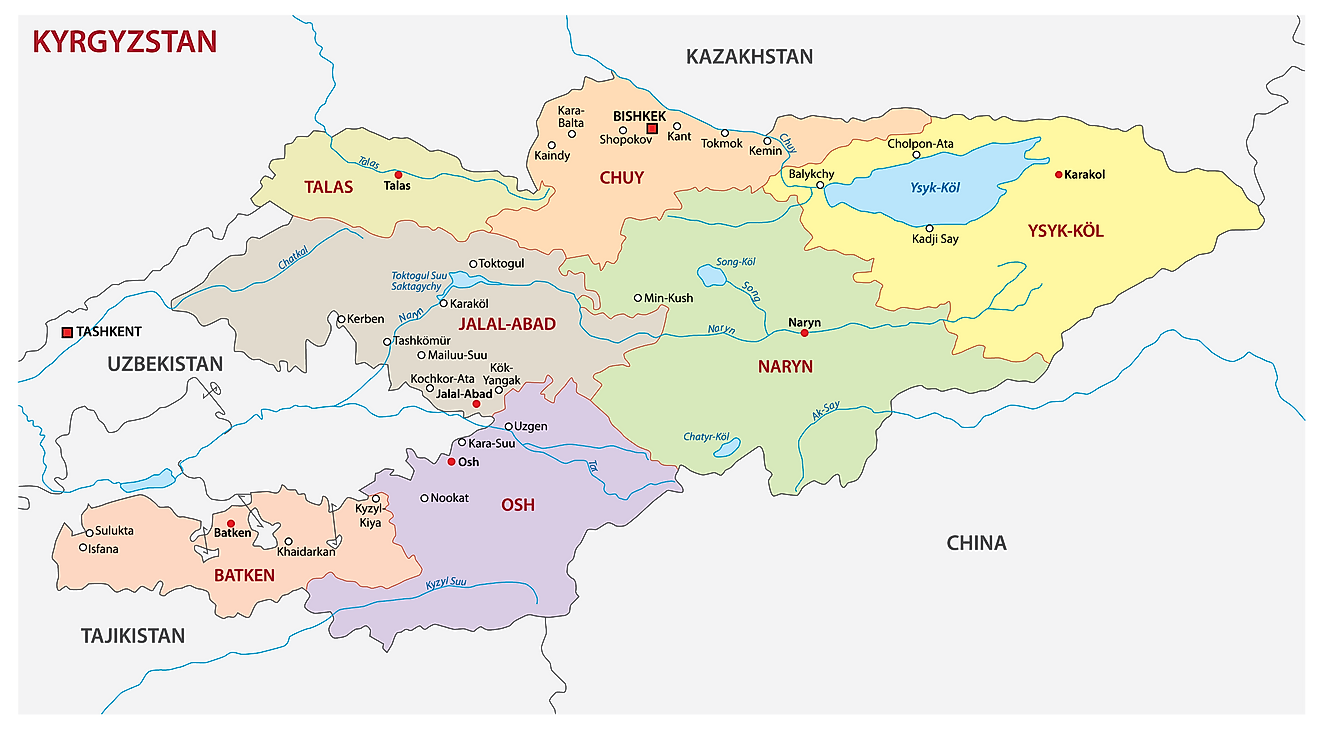 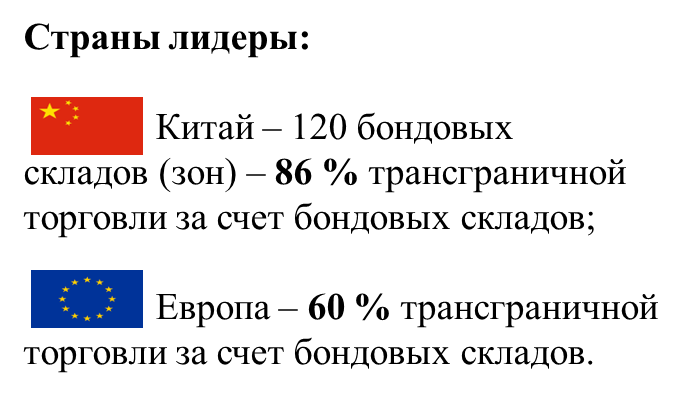 $70,5 млрд.
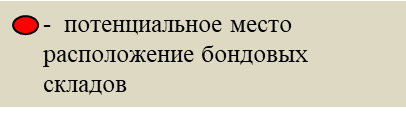 И
И
Э
П
ЭЛЕКТРОННАЯ КОММЕРЦИЯ
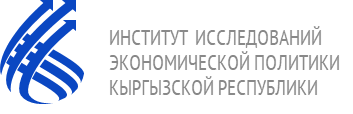 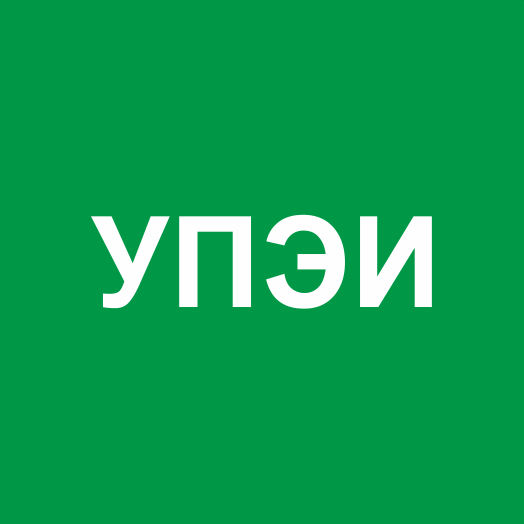 Проникновение интернета
Принят Закон Кыргызской Республики «Об электронной торговле»  от 22 декабря 2021 г. №154
Налоговый кодекс Кыргызской Республики вступивший в силу с 1 января 2022 года, дополнен новой главой «Налог на деятельность в сфере электронной торговли»
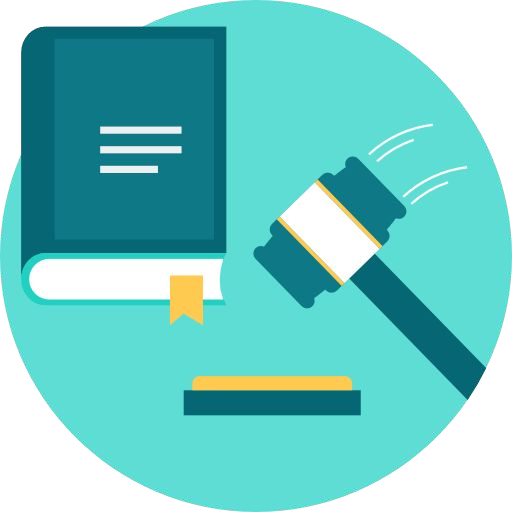 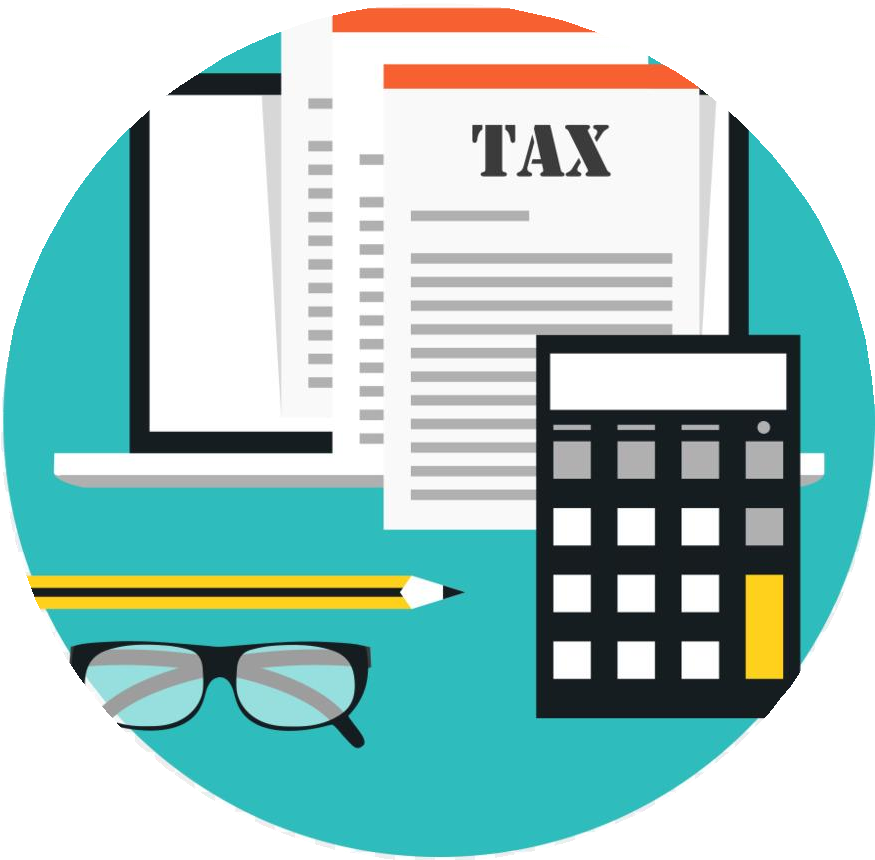 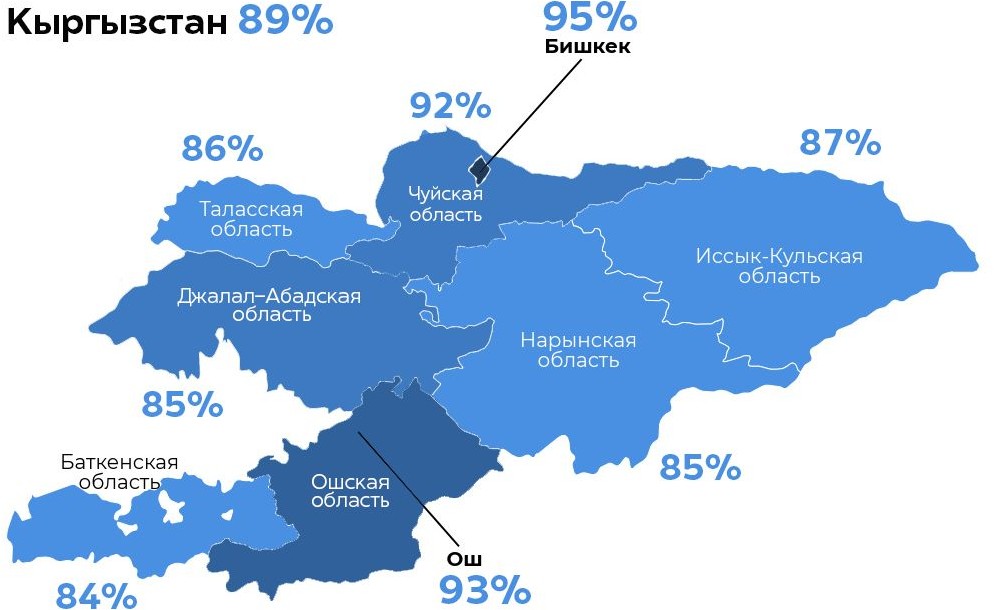 В республике действует 257 вебсайтов, 
связанных с электронной торговлей
Динамика роста интернет пользователей
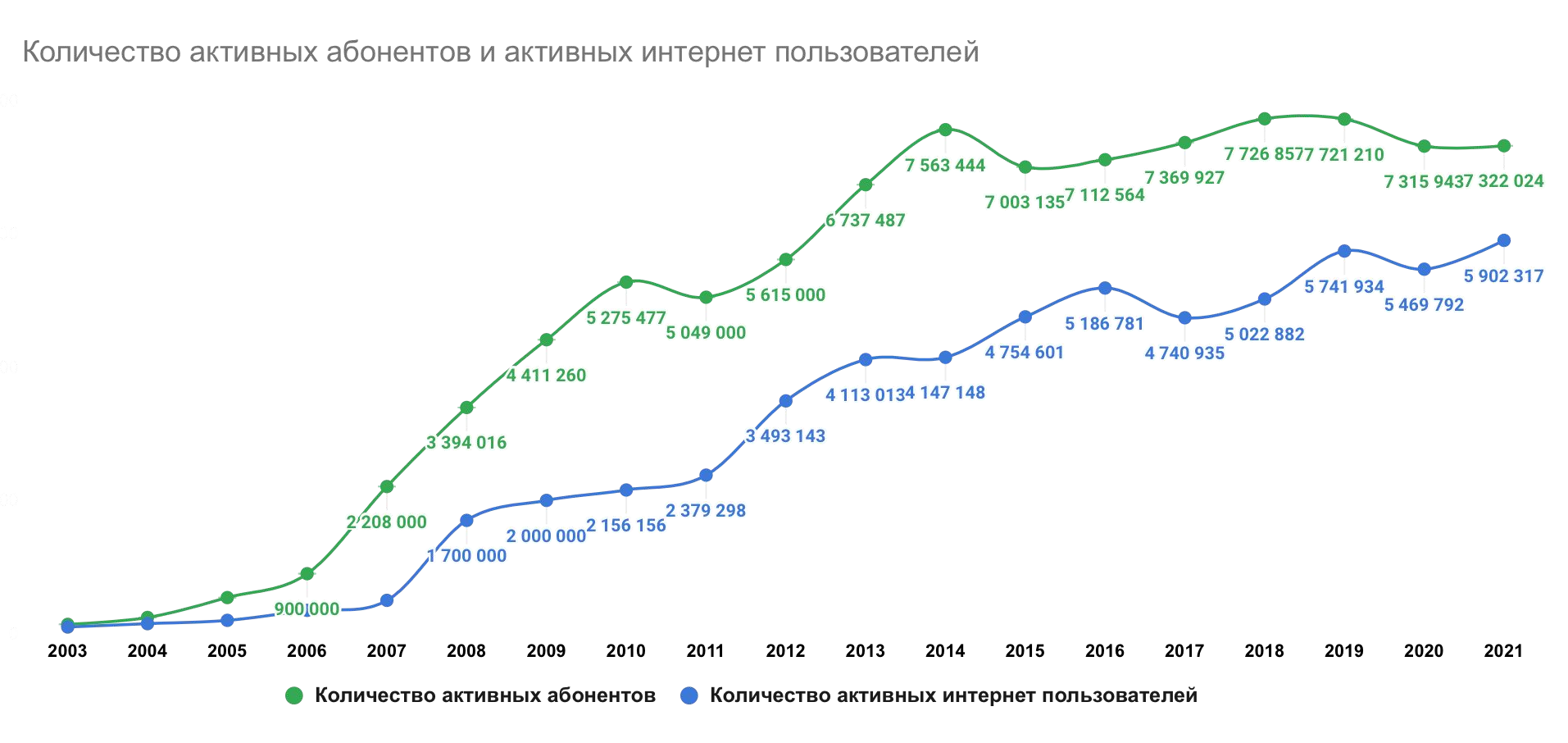 Ожидается, что количество пользователей  услуг электронной коммерции достигнет 2,7  млн. в 2025 году.
Ожидается, что выручка на рынке  электронной коммерции в 2022 году будет  расти ежегодно на 18%.
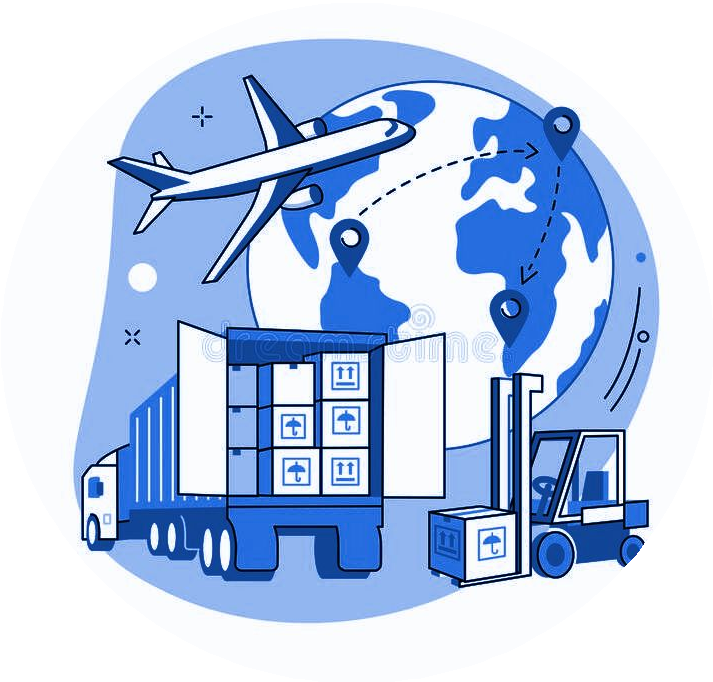 Парк Электронной  Коммерции
стимулирование роста разнообразной и новой экономики, электронной коммерции в Кыргызстане, создание условий для выхода на мировые рынки
Охват оптико-волоконных сетей
И
И
Э
П
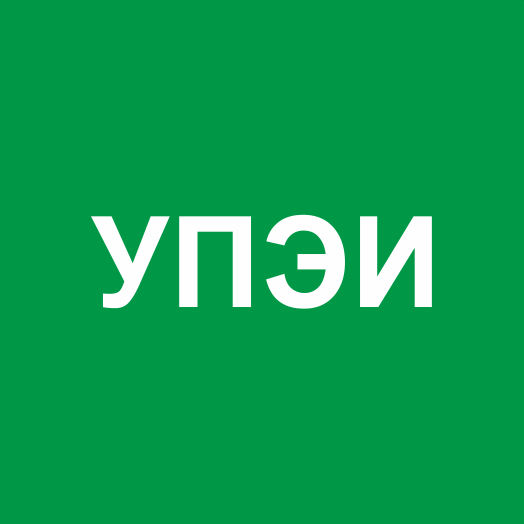 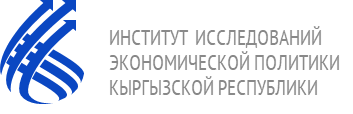 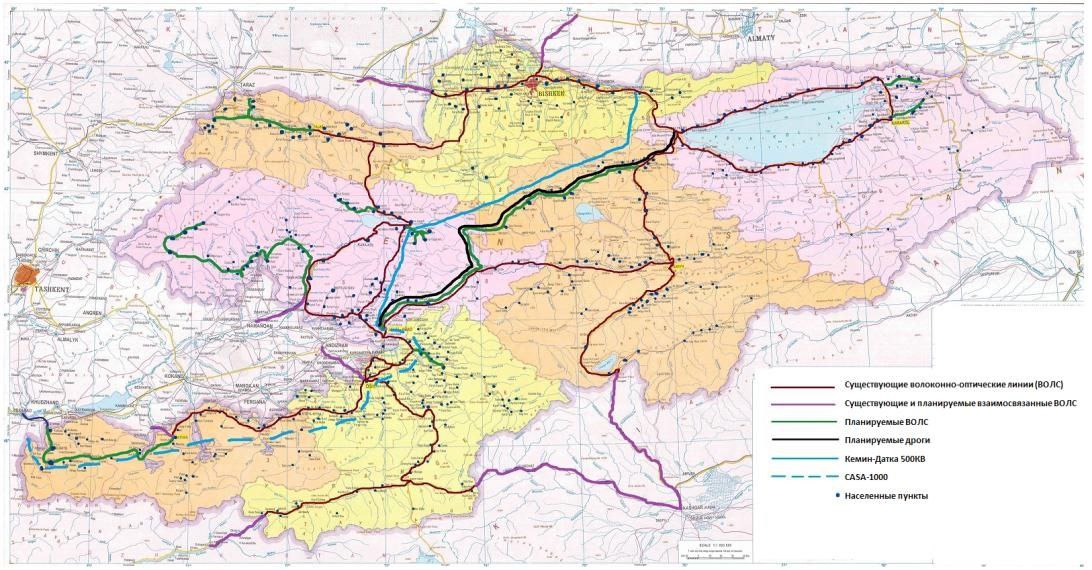 Существующие волоконно-оптические линии (ВОЛС)

Существующие и планируемые взаимосвязанные (ВОЛС)

Планируемые ВОЛС

Планируемые дороги

Кемин-Датка 500КВ

Casa-1000

Населенные пункты
КЫРГЫЗСТАН ПОЛУЧАЕТ ВЫХОД К МОРЮ ЧЕРЕЗ  МОРСКОЙ ПОРТ АБУ-ДАБИ
И
И
Э
П
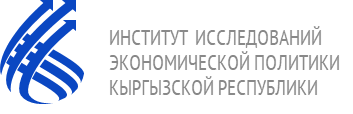 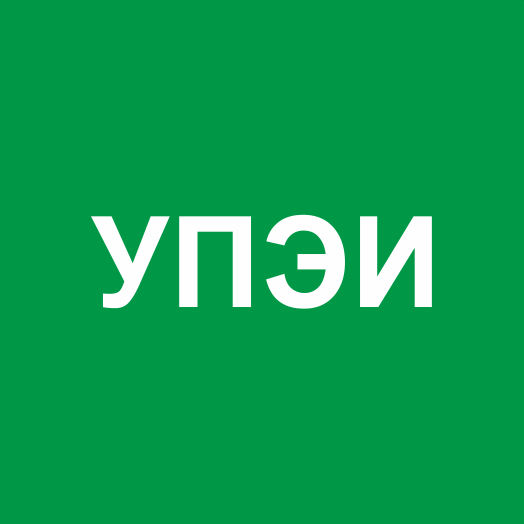 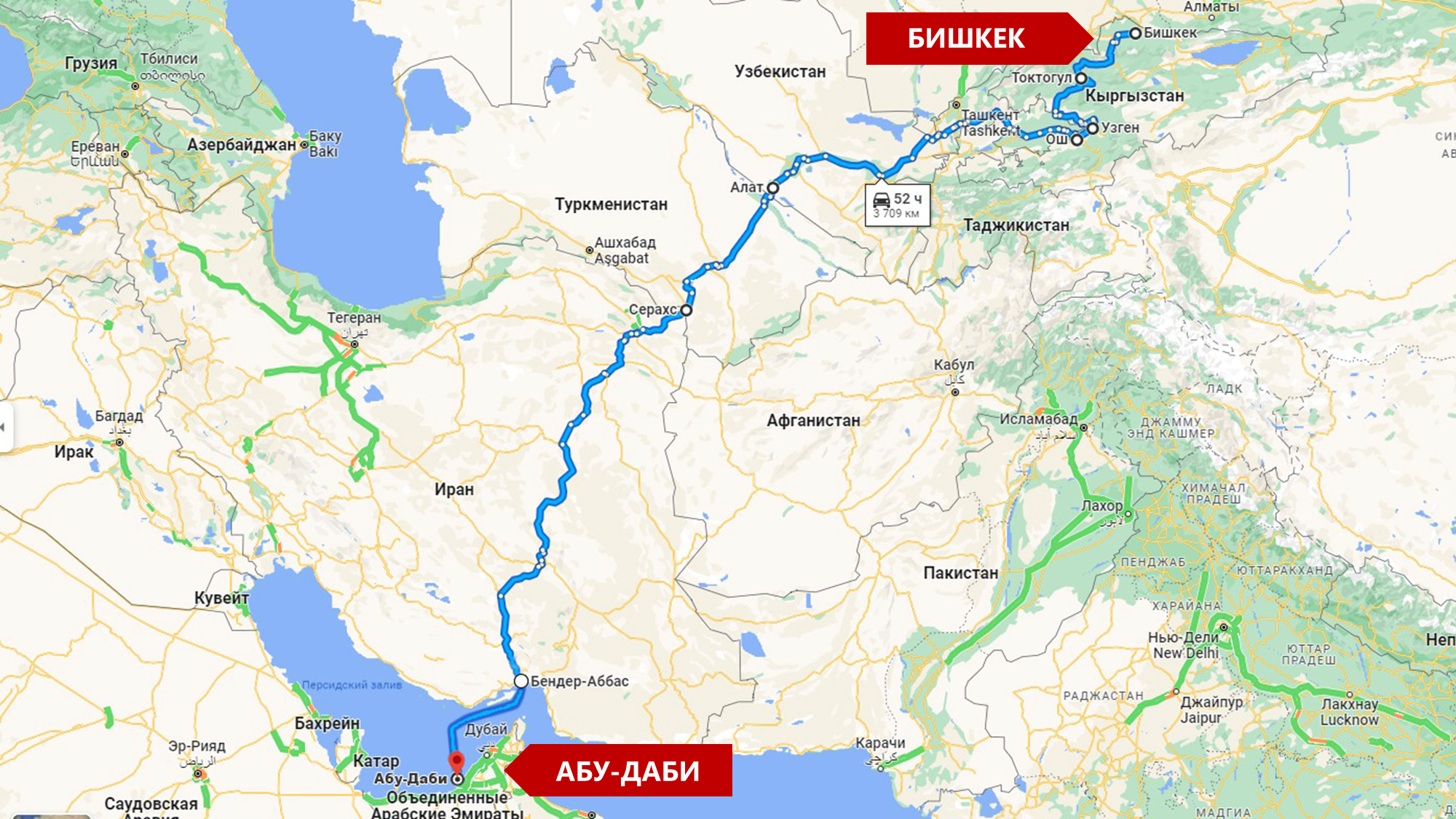 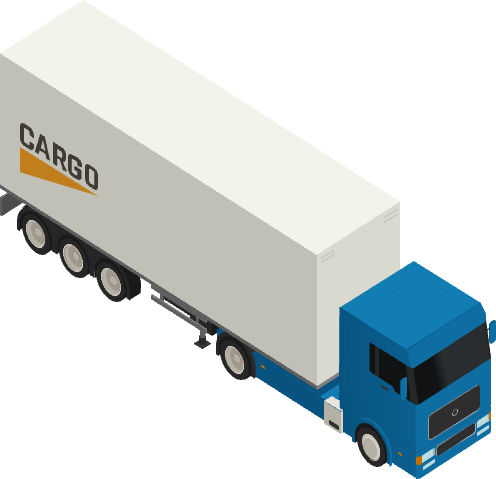 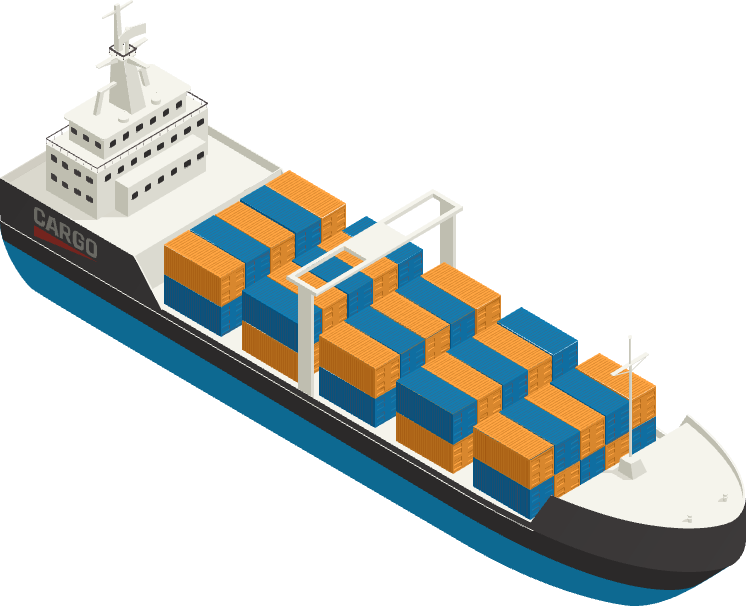 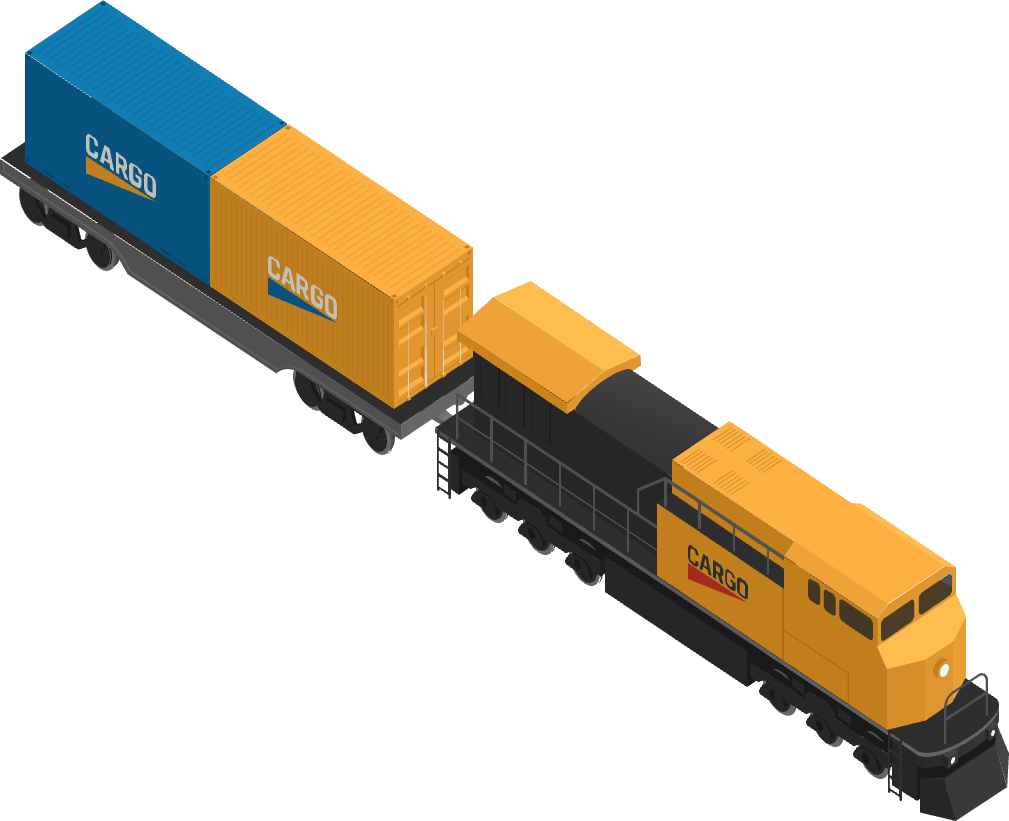 И
И
Э
П
ТУРКМЕНИСТАН И КЫРГЫЗСТАН ПРОРАБАТЫВАЮТ НОВЫЙ МАРШРУТ 
В РОССИЮ ЧЕРЕЗ КАСПИЙСКОЕ МОРЕ
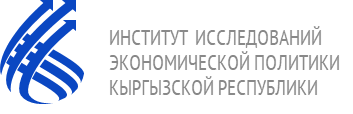 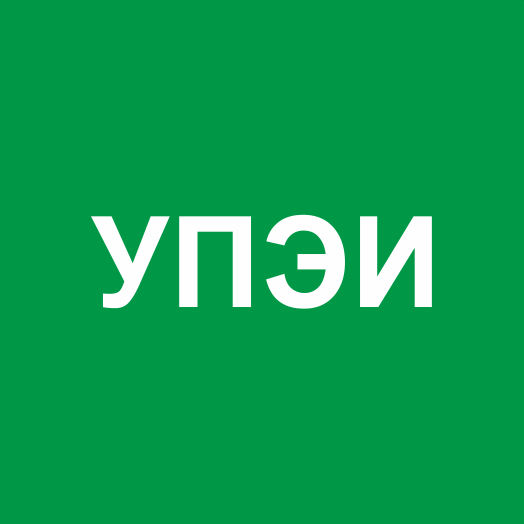 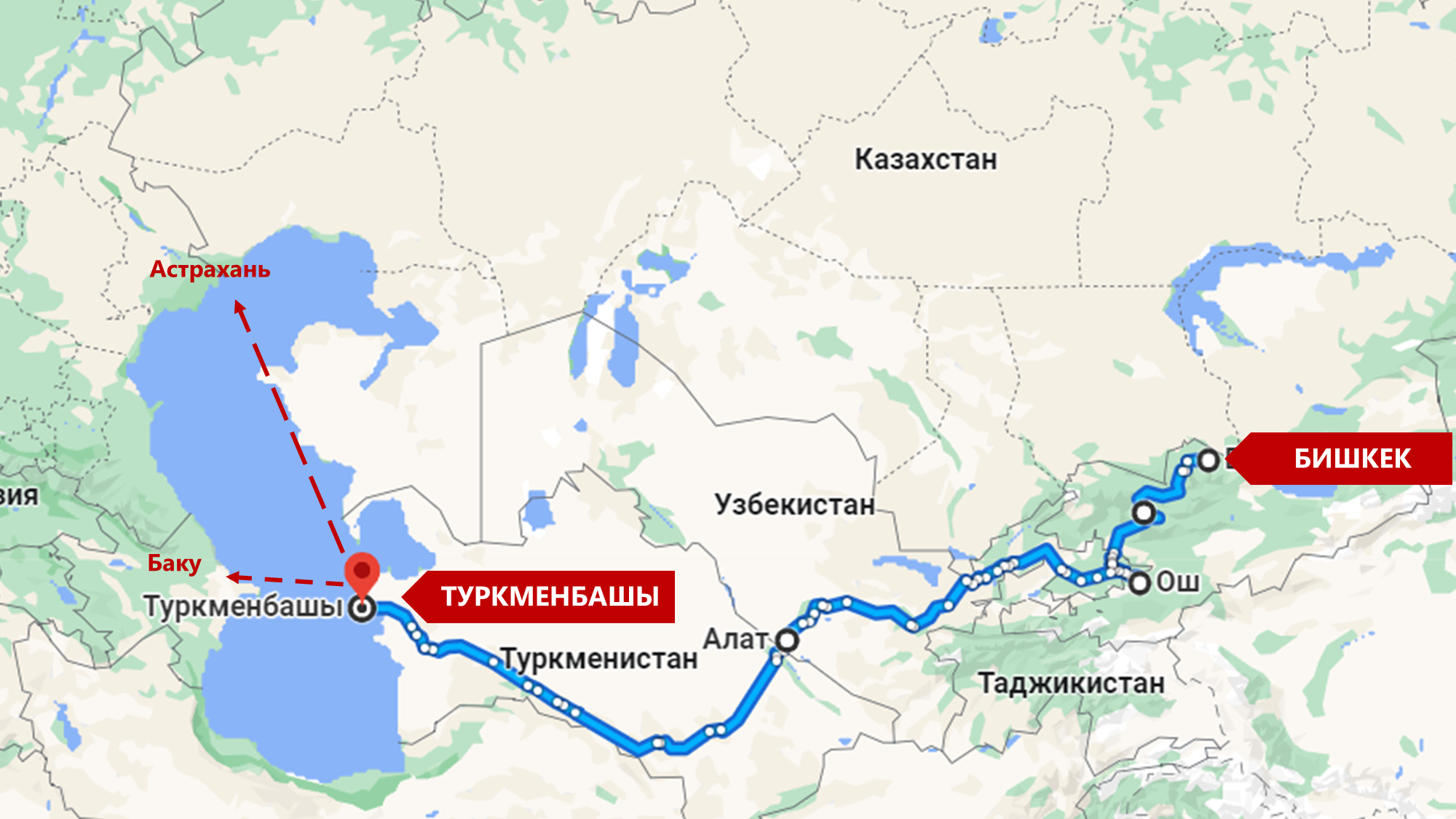 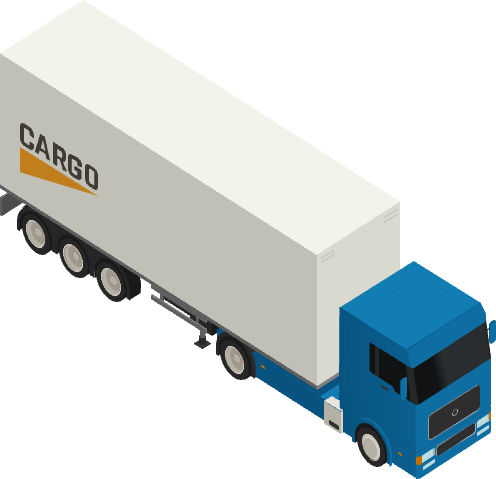 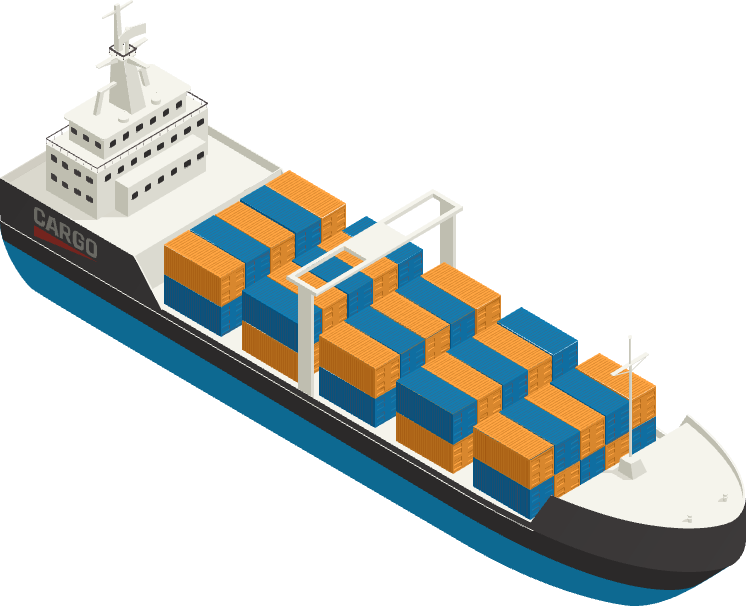 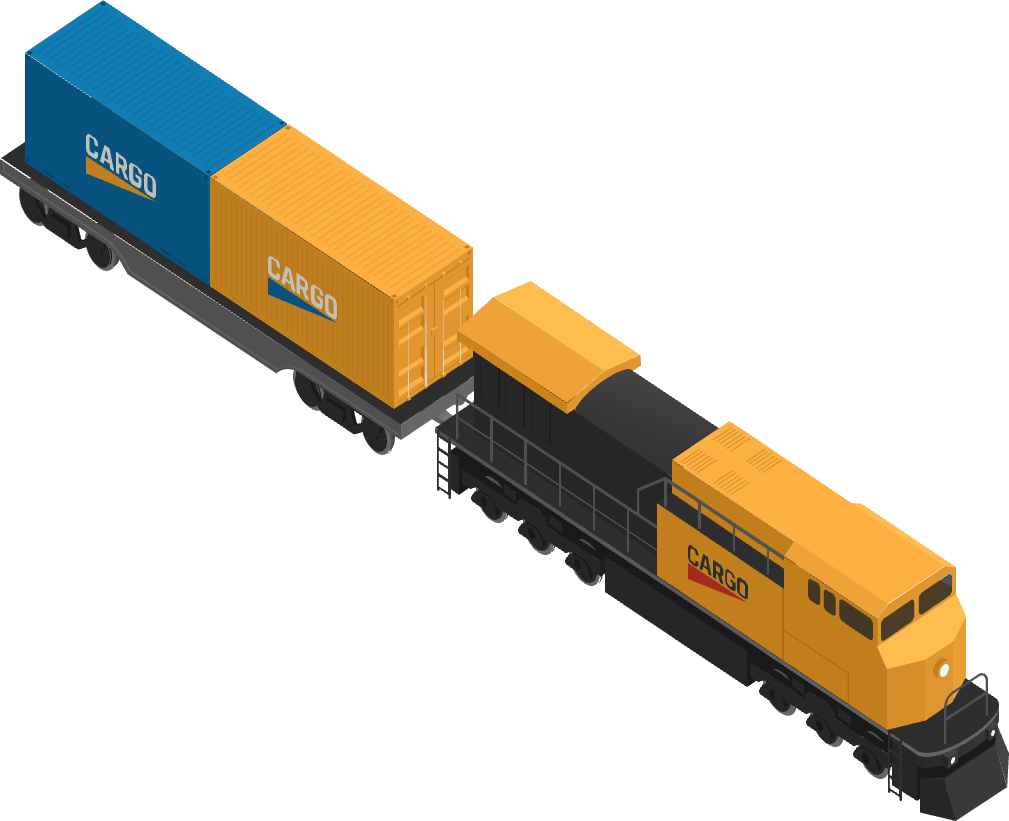 Большие и малые страны: новый глобальный ракурс
И
И
Э
П
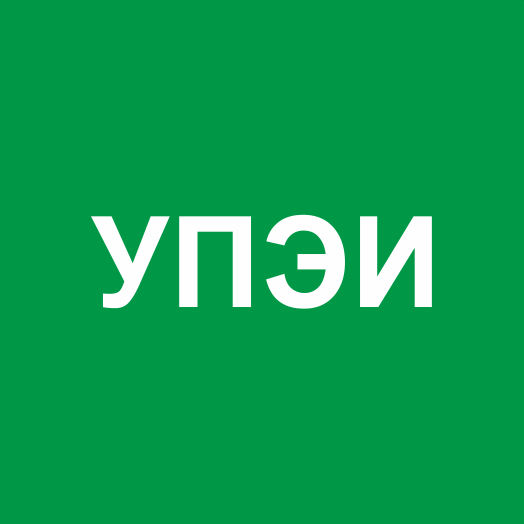 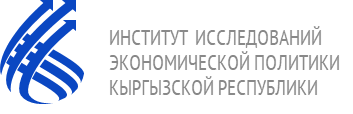 капитализация в трлн.$
Amazon
1,2
PetroChina
ExxonMobil
Royal Dutch Shell
0,146
0,197
0,386
Alphabet Inc.
Microsoft
Saudi Aramco
Apple
2,4
1,3
1,8
2,3
Большие и малые страны: новый глобальный ракурс
И
И
Э
П
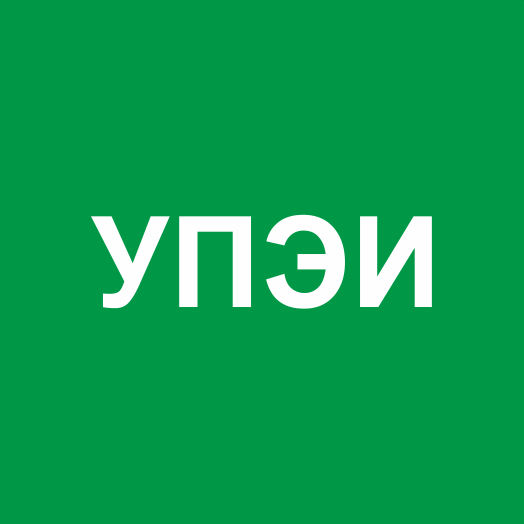 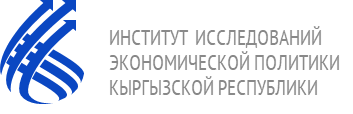 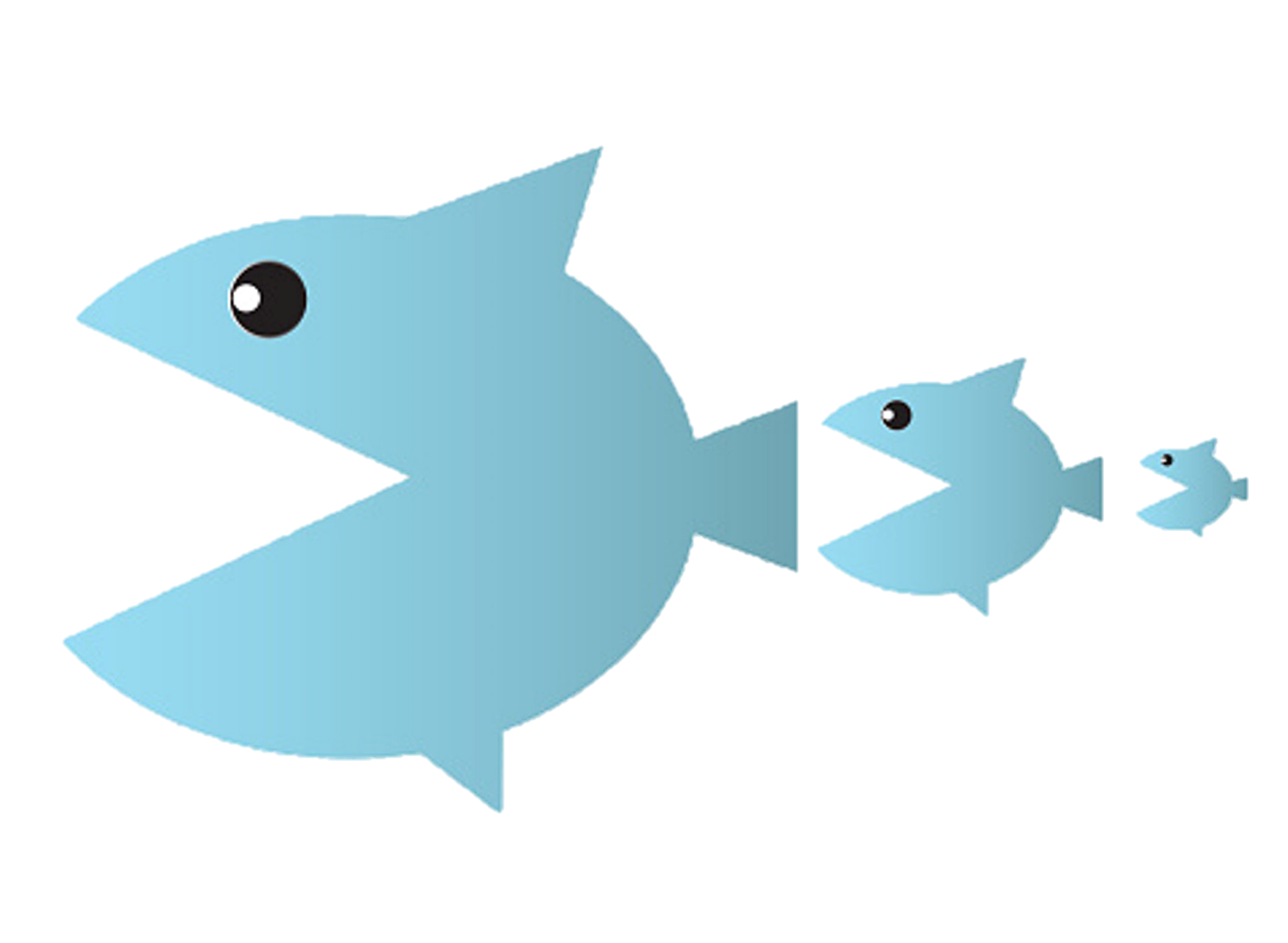 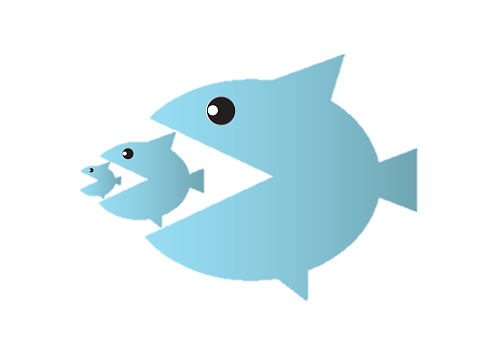 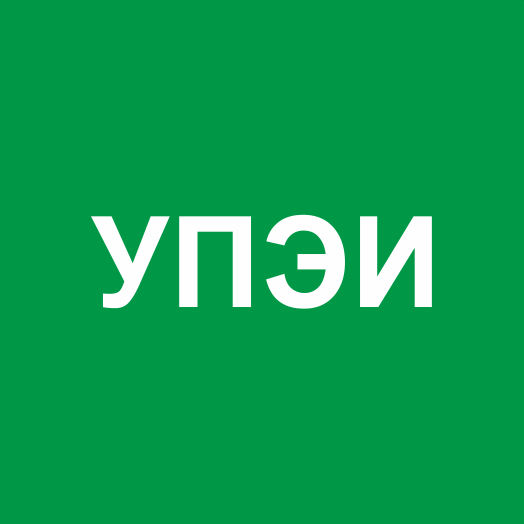 ИНСТИТУТ ИССЛЕДОВАНИЙ
ЭКОНОМИЧЕСКОЙ ПОЛИТИКИ
КЫРГЫЗСКОЙ РЕСПУБЛИКИ
Спасибо за внимание!
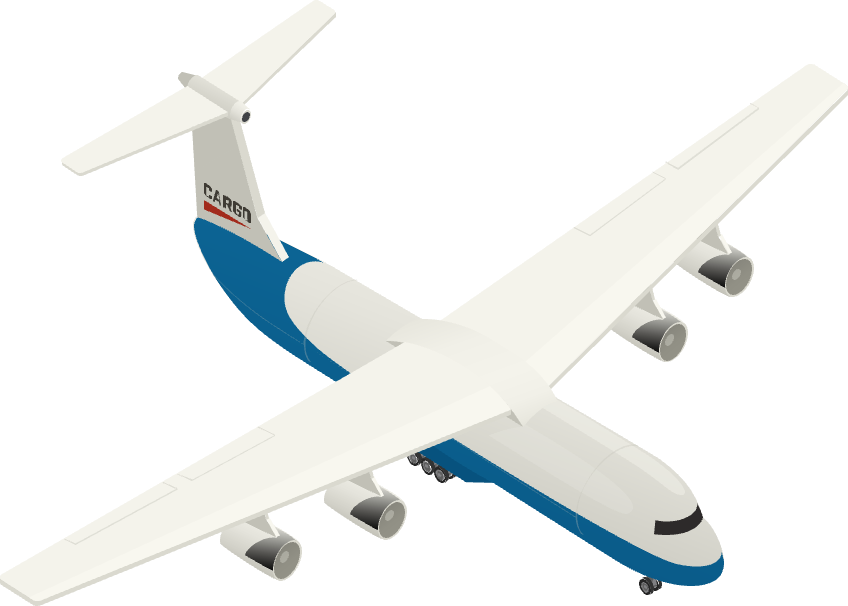 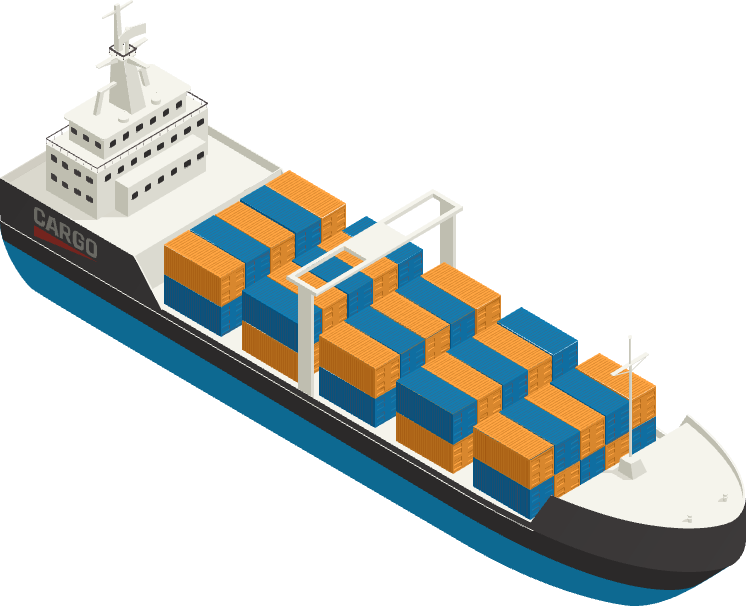 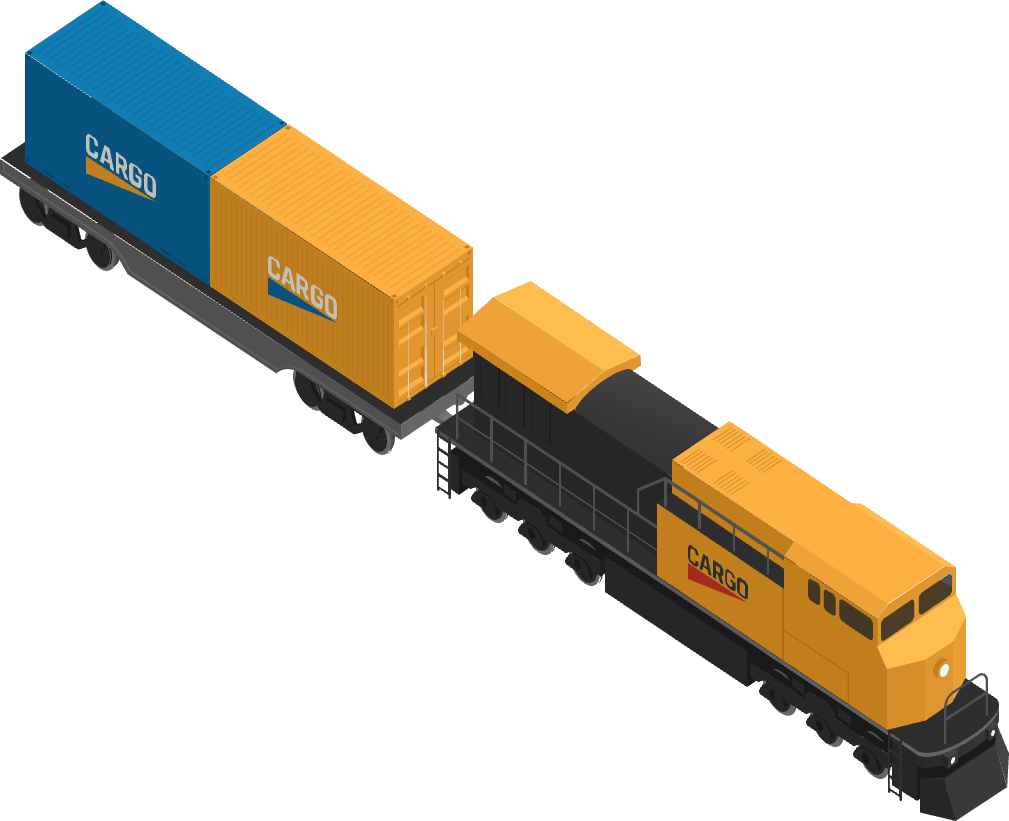 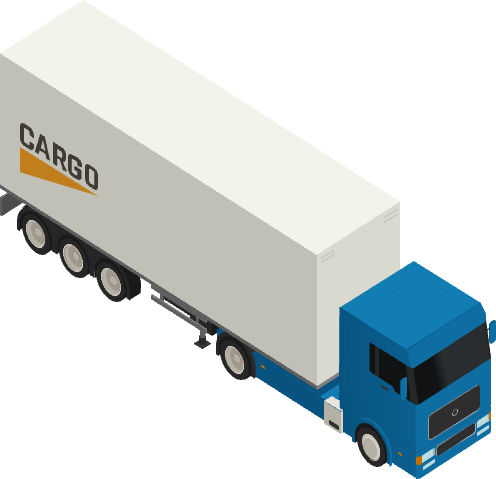